COHERENCIA Y COHESIÓN
COHERENCIA
Se refiere a las relaciones entre las palabras y los conceptos.
Las relaciones lógicas de las ideas e informaciones de un párrafo.
Uso adecuado de los signos de puntuación y conectores.
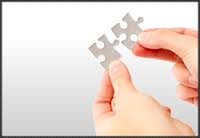 COHERENCIA
Es la propiedad semántica de los textos bien formados, adecuada construcción de frases/proposiciones, -MICROESTRUCTURAS- de forma que le permitan al lector encontrar el significado global del texto.
Teun Van Dijk
Estructuras y Funciones del discurso
EJEMPLOS
En un banco del parque dejó el fotógrafo la cámara. 
Me molestan mucho este tipo de personas.
Lucho es corpulento. Sus hombros son anchos, sus brazos son largos y sus manos son grandes y fuertes.
Discutimos por una pequeña cosilla sin importancia.
COHESIÓN
Procedimientos para (tejer) relacionar ideas y desarrollar temas.
Relaciones lógicas de los enunciados de un texto.
Se refiere a la superficie del texto y cómo en ella se enlazan las IDEAS para conformar sentido.
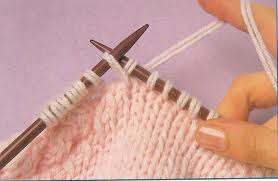 COHESIÓN
Es una característica de todo texto bien formado, ayuda a que las oraciones estén conectadas entre sí mediante diversos procedimientos lingüísticos que permiten que cada una sea interpretada en relación con las demás. MACROESTRUCTURA

Teun Van Dijk
Estructuras y Funciones del discurso
LA COHESIÓN TEXTUAL Y SUS RECURSOS
Referente = Objeto de la realidad del cual se habla en la comunicación.
Texto = Constantemente alude al referente.
Evitar redundancias = mecanismos de correferencia.
MECANISMOS DE COHESIÓN
Repeticiones (totales o parciales):
“Rivera, pintor mexicano del siglo XX, es conocido por sus murales y el colorido utilizado. Este pintor se casó con una extraordinaria mujer: Frida Kahlo”.
Sinónimos:
“La adolescencia se caracteriza por el desarrollo de la capacidad de discernimiento, junto a cambios corporales importantes. La adquisición de criterio implica tomar decisiones por sí mismo”.
Sustitución:
“El automóvil es uno de los inventos clave del siglo XX, por el cambio en el estilo de vida que implicó su uso masivo. Hoy, un alto número de familias cuenta con un vehículo”.
LOSCONECTORES
CONECTORES
FUNCIÓN:
Unir las ideas y establecer relaciones entre los conceptos de un párrafo.
Los conectores actúan en el texto como enlaces interoracionales o extraoracionales; es decir, que permiten unir una oración con otra; o bien, dos párrafos entre sí.
Estas expresiones conectivas están formadas por una conjunción o locuciones conjuntivas; algunos adverbios y también expresiones nominales.
CUADRO - RESUMEN
EJERCICIOS
Corrige el siguiente texto de acuerdo con las REGLAS de cohesión vistas: 
Todos los días por la mañana, lo primero que hago es agradecer a Dios. Le agradezco a Dios por la vida, le agradezco a Dios por la salud y le agradezco a Dios por el nuevo día. Luego me levanto y me arreglo, pero primero voy al baño y me baño. Luego le pregunto a mi mamá que qué hay de desayuno y mi mamá me lo sirve. Luego mi mamá me pide que arregle la habitación y yo la arreglo porque no me gusta ver la habitación desordenada. Sobre las 6,30 salgo para el colegio, con las tareas y los ejercicios del colegio.  A las 6,45 estoy llegando al colegio y comienzo mi jornada escolar.
SUSTITUIR “Y” POR EL CONECTOR MÁS APROPIADO
Rita prepara el almuerzo y su esposo hace el aseo
César se puso pesado cuando se tomó los primeros tragos y su esposa se marchó de la fiesta enojada
Durante un partido por las eliminatorias al Mundial de Fútbol unos ríen y otros sufren
Te pedí que me guardaras el secreto  y  se lo contaste a tus amigos
LOS  MARCADORES TEXTUALES
MARCADORES TEXTUALES
Función:
Organizar el contenido total del texto.
Contribuyen en el desarrollo de ideas.
Ayudan en la cohesión y coherencia textuales.
CASOS CONCRETOS DE MARCADORES
PRACTIQUEMOS
La pérdida de los valores ocasiona muchos problemas sociales dado que---------------------------------------------------

---------------------------------------------------------------------------------------------------------------------------------no obstante, se podría  obtener una mejor calidad de vida.

3)Los medios masivos de comunicación con frecuencia distorsionan la información  por eso,-----------------------------------------------------------------------------------------------------

4)La comunicación es un proceso de interacción social, es decir,------------------------------------------------------------------
TEXTOS ACADEMICOS
RESUMEN
SÍNTESIS
RESEÑA
INFORME
ENSAYO
ARTÍCULO
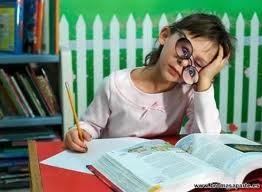 ESTRUCTURA GENERAL
1 IDEA PRINCIPAL
3 IDEAS DE AMPLIACIÓN
1 IDEA DE CONCLUSIÓN
PÁRRAFO INTRODUCTORIO

PÁRRAFOS DE ARGUMENTACIÓN

PÁRRAFO DE CONCLUSIÓN
3 PÁRRAFOS
5 IDEAS  DE AMPLIACIÓN POR PÁRRAFO
UN PÁRRAFO, CON CINCO IDEAS DE CONCLUSIÓN
Max es mi perro y mi mascota favorita. Es alegre, divertido y demasiado extrovertido cuando llego a casa. Algunas veces es demasiado confianzudo y trata de abusar de su gracia. Sin embargo, se hace querer de todos los que le conocen. No hay otro perro como Max.
PÁRRAFO 
INTRODUCTORIO
Cada vez que llego, Max con solo escuchar el sonido de las llaves en la puerta, comienza a ladrar de alegría, y salta tratando de alcanzar la chapa de la puerta.
Sin embargo, a veces me apena cuando llegan visitas a la casa, pues Max comienza a saltar, a lamerlos y algunas veces a realizar movimientos indecorosos (que pena).
PÁRRAFOS DE 
ARGUMENTACIÓN
Por su forma de ser tan amistosa y alegre, Max es conocido por todos los vecinos, quienes lo saludan y le hacen caricias de amistad en la melena que le descuelga por la frente.
Definitivamente, Max es una mascota única y especial, me gusta su forma de ser tan  espontánea y natural, las mascotas nos alegran la vida y eso es Max para mí.
PÁRRAFO DE 
CONCLUSIÓN
Max es mi perro y mi mascota favorita. Es alegre, divertido y demasiado extrovertido cuando llego a casa. Algunas veces es demasiado confianzudo y trata de abusar de su gracia. Sin embargo, se hace querer de todos los que le conocen. No hay otro perro como Max.
Cada vez que llego, Max con solo escuchar el sonido de las llaves en la puerta, comienza a ladrar de alegría, y salta tratando de alcanzar la chapa de la puerta.
Sin embargo, a veces me apena cuando llegan visitas a la casa, pues Max comienza a saltar, a lamerlos y algunas veces a realizar movimientos indecorosos (que pena).
Por su forma de ser tan amistosa y alegre, Max es conocido por todos los vecinos, quienes lo saludan y le hacen caricias de amistad en la melena que le descuelga por la frente.
Definitivamente, Max es una mascota única y especial, me gusta su forma de ser tan  espontánea y natural, las mascotas nos alegran la vida y eso es Max para mí.